SALUDAMOS Y AGRADECEMOS A LOS MORADORES DE LA PARROQUIA LA MERCED POR PERMITIRNOS EXPONER NUESTRAS NECESIDADES.

DR. JORGE YUNDA MACHADO ALCALDE DEL DMQ

SEÑORAS Y SEÑORES CONCEJALES DE QUITO

RECIBAN EL SALUDO CORDIAL FRATERNO DE MUCHO RESPETO  

DE QUIENES CONFORMAMAOS LA FEDERACIÓN DE TRANSPORTE TERRESTRE DE PICHINCHA

CONSTIUIDA POR LAS COMPAÑERAS Y COMPAÑEROS DEL:
FEDERACIÓN DE TRANSPORTE TERRESTRE DE PICHINCHA
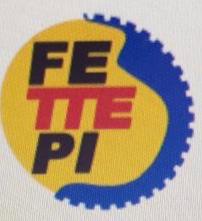 .
La constancia, es el secreto del éxito
Elaborado por: Carlos E. Brunis V.
TRANSPORTE PÚBLICO DE PASAJEROS

TRANSPORTE PESADO

TURÍSTICO 

CARGA LIVIANA Y MIXTA

ESCOLAR E INSTUTUCIONAL DE PICHINCHA

TAXIS CONVENCIONALES Y EJECUTIVOS
FEDERACIÓN DE TRANSPORTE TERRESTRE DE PICHINCHA
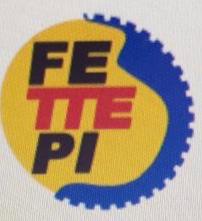 .
La constancia, es el secreto del éxito
Elaborado por: Carlos E. Brunis V.
EXTERIORIZAMOS EL AGRADECIMIENTO POR PERMITIRNOS ESTE IMPORTANTE ESPACIO PARA EXPONER ANTE USTEDES UNA DE LAS PRINCIPALES PROBLEMÁTICAS QUE ACOGE AL SECTOR DEL TRANSPORTE.

LA PANDEMIA CONTINÚA Y MÁS GRAVE AÚN, QUE CONTINÚAN PERDIÉNDOSE VIDAS HUMANAS; TODOS LOS DÍAS FALLECE UN COMPAÑERO, SITUACIÓN QUE NOS TIENE SUPREMAMENTE PREOCUPADOS, MÁS AÚN, CUANDO LAS VACUNAS DE CONFORMIDAD CON LA PLANIFICACIÓN DEL MINISTERIO DE SALUD PÚBLICA PARA LOS TRANSPORTISTAS DEL PAÍS INICIARÁ EL 19 DE JULIO DE 2021.
FEDERACIÓN DE TRANSPORTE TERRESTRE DE PICHINCHA
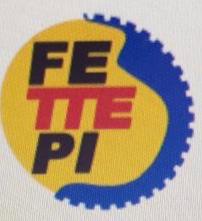 .
La constancia, es el secreto del éxito
Elaborado por: Carlos E. Brunis V.
DADAS LAS CONDICIONES QUE HEMOS TENIDO QUE PASAR DESDE EL INICIO DE LA PANDEMIA, COMO PARTE DE LAS INICIATIVAS QUE SURGIERON DE ESTE CONCEJO, DE USTEDES, EN EL 2020 SURGIÓ LA INICIATIVA LEGISLATIVA DE INCORPORAR ORDENANZA CUYO OBJETIVO PRINCIPAL ERA EL DE GARANTIZAR LOS DERECHOS A LA SALUD Y A LA VIDA DE LOS PROPIETARIOS DE VEHÍCULOS PARTICULARES.

EL CONCEJO RESOLVIÓ EXTENDER EL CERTIFICADO DE APROBACIÓN DE LA REVISIÓN DEL 2020 PARA TODAS LAS MODALIDADES DE TRANSPORTE.
FEDERACIÓN DE TRANSPORTE TERRESTRE DE PICHINCHA
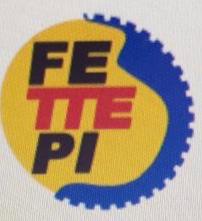 .
La constancia, es el secreto del éxito
Elaborado por: Carlos E. Brunis V.
LAS CIRCUNSTANCIAS NO HAN CAMBIADO MUCHO.

EL TRANSPORTE ESCOLAR SE VE FORZADO A PASAR LA REVISIÓN TECNICA VEHICULAR, PARA ENSEGUIDA TENER QUE GUARDAR SUS UNIDADES POR LA FALTA DE TRABAJO

EL TRANSPORTE TURÍSTICO DE IGUAL FORMA

EL TRANSPORTE PÚBLICO PRESTA EL SERVICIO CONSIDERANDO UN PORCENTAJE REDUCIDO DE AFORO, ESTO REPERCUTE NO SOLO EN LA REDUCCIÓN DE INGRESOS, SINO TAMBIÉN EN LA CAPACIDAD DE DESGASTE DE LAS UNIDADES

DE IGUAL FORMA LAS CAMIONETAS, PESADOS Y TAXIS CONVENCIONALES Y EJECUTIVOS, HEMOS VISTO COMO LA CANTIDAD DE TRABAJO SE HA MINIMIZADO.
FEDERACIÓN DE TRANSPORTE TERRESTRE DE PICHINCHA
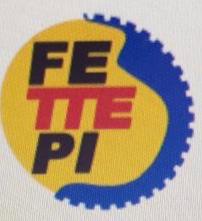 .
La constancia, es el secreto del éxito
Elaborado por: Carlos E. Brunis V.
EN CONCLUSIÓN, LOS KILOMETROS QUE SE RECORREN DIARIAMENTE REPRESENTAN MENOS DEL 50% DE LO QUE SE RECORRÍA NORMALMENTE.

LOS EFECTOS QUE ESTO GENERA SON ENTRE OTROS:

MENOR CONSUMO DE COMBUSTIBLE
MENOR DESGASTE DE LAS UNIDADES
MENOR RIESGO DE ACCIDENTABILIDAD
MENOR CONTAMINACIÓN AMBIENTAL
FEDERACIÓN DE TRANSPORTE TERRESTRE DE PICHINCHA
 Constituida Jurídicamente con Resolución Ministerial 182-2018
Quito 28 de Noviembre de 2018
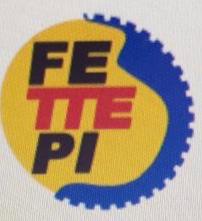 .
La constancia, es el secreto del éxito
Elaborado por: Carlos E. Brunis V.
ES POR TODO ESTO SEÑORES CONCEJALES, QUE EL DÍA DE HOY QUEREMOS SOLICITAR AL CONCEJO METROPOLITANO QUE SE PRORROGUE LA VALIDEZ DEL CERTIFICADO DE REVISIÓN TÉCNICA VEHICULAR DEL PRIMER SEMESTRE DE 2021 A LOS VEHICULOS DEL TRANSPORTE PÚBLICO Y COMERCIAL QUE YA CUMPLIERON CON ESTA OBLIGACIÓN, HACIENDO QUE, ESTE TIPO DE VEHÍCULOS PUEDAN CUMPLIR CON SU DEBER UNA SOLA VEZ DURANTE ESTE AÑO.
FEDERACIÓN DE TRANSPORTE TERRESTRE DE PICHINCHA
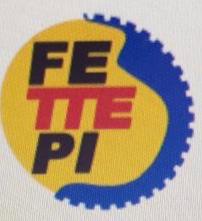 .
La constancia, es el secreto del éxito
Elaborado por: Carlos E. Brunis V.
ES IMPORTANTE QUE PARA QUE SE PUEDA CUMPLIR CON ESTA SOLICITUD, TAL COMO SE HIZO EL AÑO ANTERIOR, SE SOLICITE INFORMES TÉCNICOS A LAS ENTIDADES PERTINENTES COMO SON:

AGENCIA METROPOLITANA DE TRÁNSITO

SECRETARÍA DE AMBIENTE

SECRETARÍA DE MOVILIDAD
FEDERACIÓN DE TRANSPORTE TERRESTRE DE PICHINCHA
 Constituida Jurídicamente con Resolución Ministerial 182-2018
Quito 28 de Noviembre de 2018
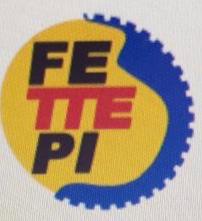 .
La constancia, es el secreto del éxito
Elaborado por: Carlos E. Brunis V.
FEDERACIÓN DE TRANSPORTE TERRESTRE DE PICHINCHA
 Constituida Jurídicamente con Resolución Ministerial 182-2018
Quito 28 de Noviembre de 2018
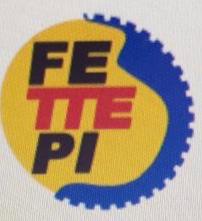 .
ES IMPORTANTE SEÑALAR TAMBIÉN QUE DENTRO DEL PROYECTO DE LEY QUE EL EJECUTIVO ESTÁ REVISANDO, SE ESTA CONSIDERANDO TAMBIÉN LA CANTIDAD DE REVISIONES PARA LAS DIFERENTES MODALIDADES DE TRANSPORTE.

NO FUE VETADO POR EL SR. PRESIDENTE DE LA REPÚBLICA EL ART. QUE DISPONE UNA SOLA RTV EN LA LOTTTSV, POR LO QUE, A FINALES DEL MES DE JULIO SE PROMULGARÁ EN EL REGISTRO OFICIAL.

PERO LA REVISIÓN DEL SEGUNDO SEMESTRE INICIA EL 1 DE JULIO DE 2021 POR TAL MOTIVO NECESITAMOS QUE EL CONCEJO RESUELVA.
La constancia, es el secreto del éxito
Elaborado por: Carlos E. Brunis V.
EL AÑO PASADO LA SUSPENSIÓN SE FUNDAMENTÓ EN GARANTIZAR LOS DERECHOS A LA SALUD Y A LA VIDA.

LA SITUACIÓN SIGUE SIENDO LA MISMA Y SIGUE SIENDO CRÍTICA.

CONSECUENTEMENTE A NOMBRE DE TODAS Y TODOS LOS COMPAÑEROS TRANSPORTISTAS DEL DISTRITO METROPOLITANO DE QUITO SOLICITAMOS DE LA MANERA MÁS COMEDIDA Y RESPETUOSA, Y SOBRE TODO CONOCEDORES DEL ESPIRITUD DE SOLIDARIDAD.
FEDERACIÓN DE TRANSPORTE TERRESTRE DE PICHINCHA
 Constituida Jurídicamente con Resolución Ministerial 182-2018
Quito 28 de Noviembre de 2018
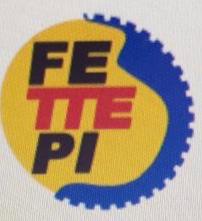 .
La constancia, es el secreto del éxito
Elaborado por: Carlos E. Brunis V.
QUE SE INCORPORE EN EL ORDEN DEL DÍA Y SE PROMULGUE UNA NUEVA ORDENANZA QUE CONTENGA UNA DISPOSICIÓN EN EL SENTIDO DE QUE SE PRORROGUE LA VALIDEZ DEL CERTIFICADO DE REVISIÓN TÉCNICA VEHICULAR DEL PRIMER SEMESTRE DE 2021 A LOS VEHICULOS DEL TRANSPORTE PÚBLICO Y COMERCIAL, ES DECIR QUE SE REALICE UN SOLA REVISIÓN TÉCNICA VEHICULAR DURANTE EL PRESENTE AÑO.
FEDERACIÓN DE TRANSPORTE TERRESTRE DE PICHINCHA
 Constituida Jurídicamente con Resolución Ministerial 182-2018
Quito 28 de Noviembre de 2018
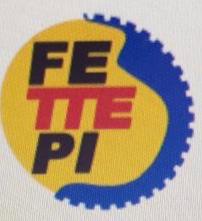 .
La constancia, es el secreto del éxito
Elaborado por: Carlos E. Brunis V.
MUCHAS GRACIAS

DIOS LOS BENDIGA

SUERTE

ÉXITOS
FEDERACIÓN DE TRANSPORTE TERRESTRE DE PICHINCHA
 Constituida Jurídicamente con Resolución Ministerial 182-2018
Quito 28 de Noviembre de 2018
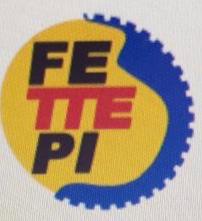 .
La constancia, es el secreto del éxito
Elaborado por: Carlos E. Brunis V.